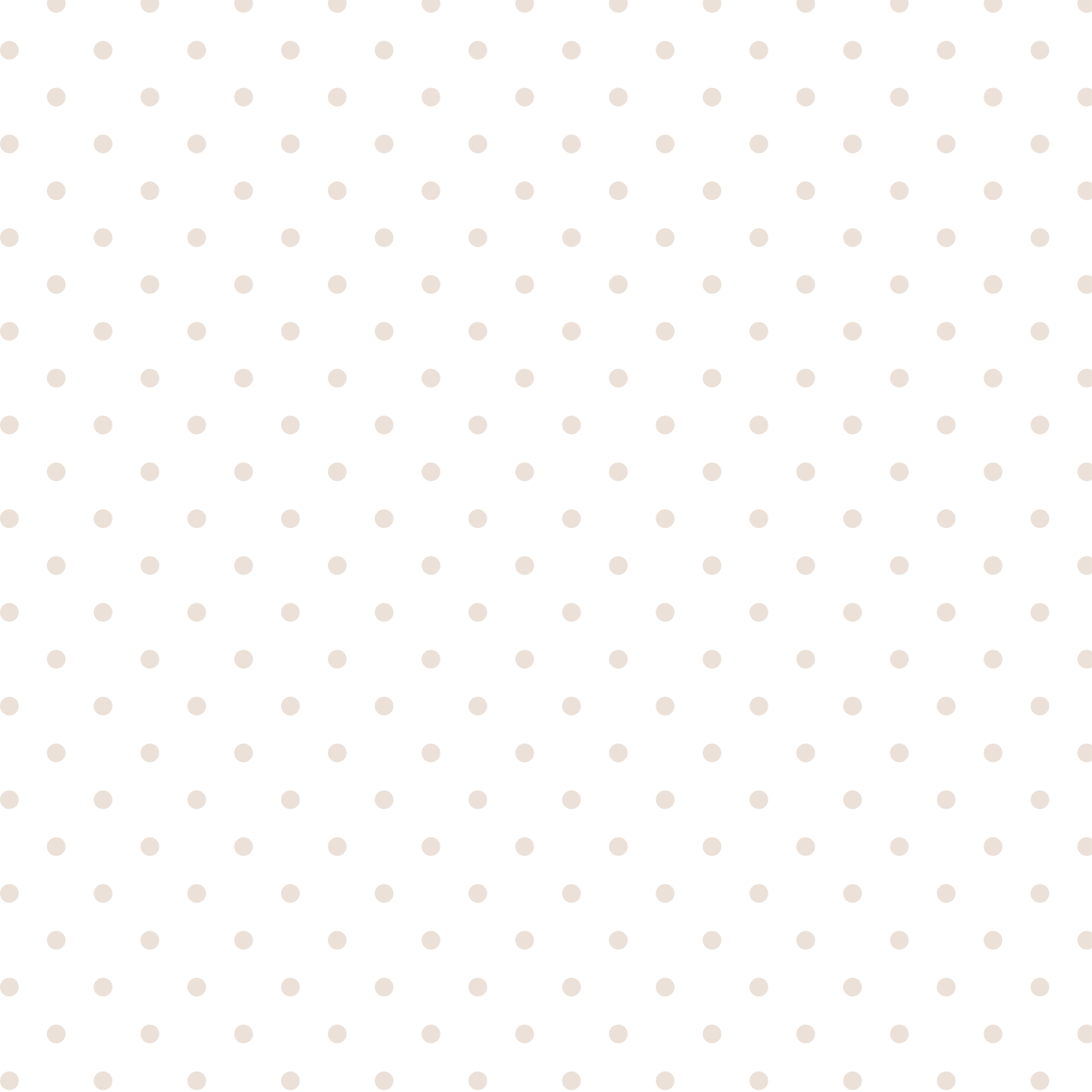 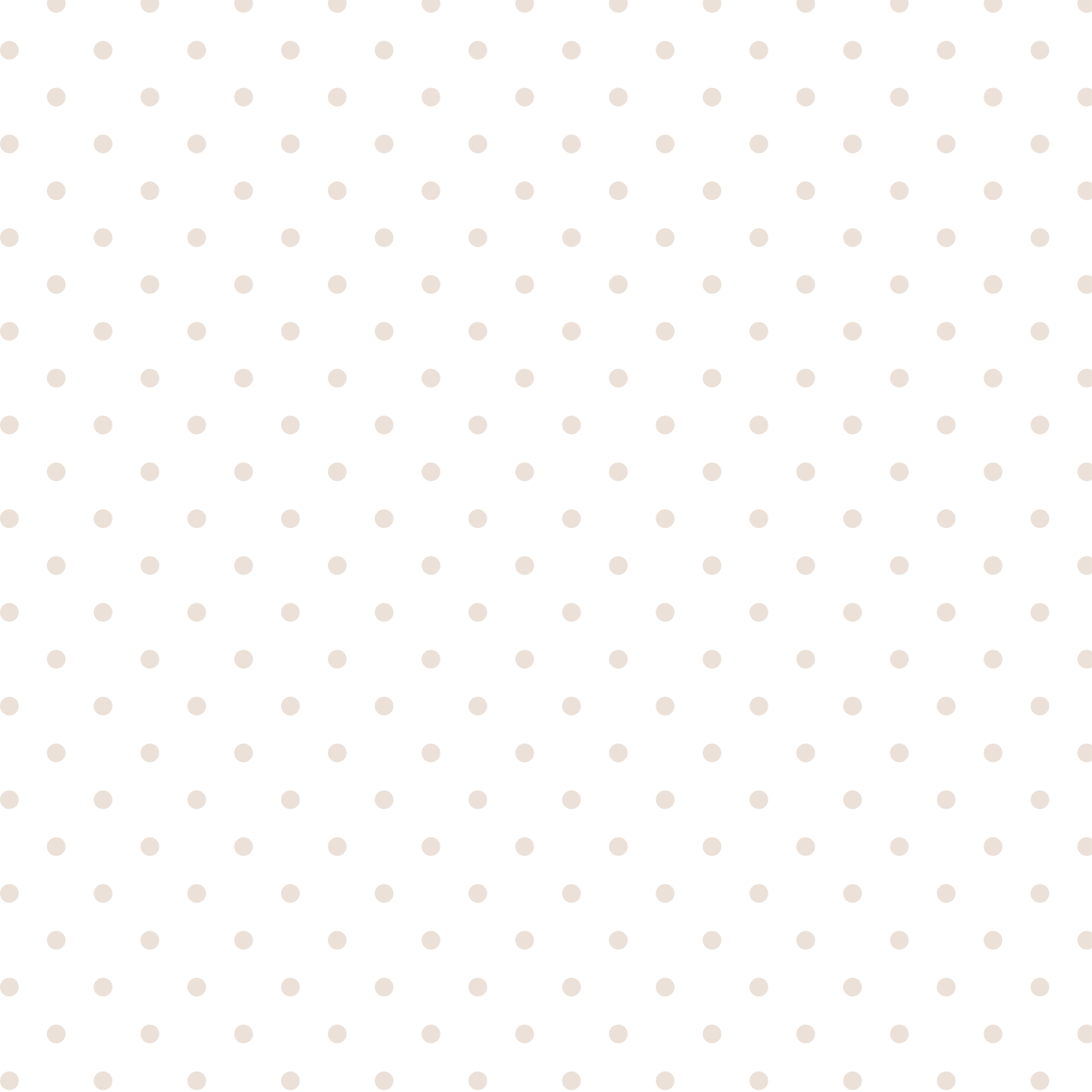 CHÀO MỪNG CÁC EM ĐẾN VỚI TIẾT HỌC HÔM NAY
CỬA HÀNG BÁNH DƯƠNG THÙY
KHỞI ĐỘNG
Khi em được cô giáo phân công nhắc các bạn lịch đi học: Có thể truyền đạt thông tin bằng  hai cách:
Cách 1: Cô giáo nhắc : “ Đúng 14 giờ lớp mình đi học”
Cách 2 : Chiều nay lớp mình đi học vào lúc 14 giờ, Cô giáo nhắc thế
Theo em, cách nào truyền đạt nguyên văn lời cô giáo, cách nào chỉ truyền đạt nôi dung chính mà cô giáo muốn nhắc
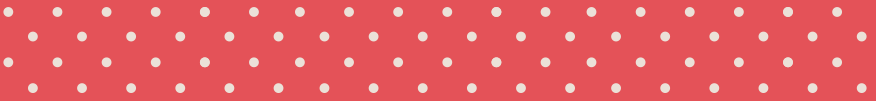 Cách 1:  truyền đạt nguyên văn lời cô giáo
Cách 2 : chỉ truyền đạt  nôi dung chính mà cô giáo muốn nhắc
THẢO LUẬN NHÓM:
1. Trong đoạn trích (a), bộ phận in đậm là lời nói hay là ý nghĩ của nhân vật? Nó được ngăn cách với bộ phận đứng trước bằng những dấu gì?
2. Trong đoạn trích (b), bộ phận in đậm là lời nói hay ý nghĩa của nhân vật? Nó được ngăn cách với bộ phận đứng trước bằng những dấu gì?
3. Trong cả hai đoạn trích, có thể thay đổi vị trí giữa bộ phận in đâm với bộ phận đứng trước nó được không? Nếu được thì hai bộ phận ấy ngăn cách với nhau bằng những dấu gì?
Ví dụ:
a) Cháu ở liền trong trạm hàng tháng. Bác lái xe bao lần dừng, bóp còi toe toe, mặc, cháu gan lì nhất định không xuống. Ấy thế là một hôm, bác lái phải thân hành lên trạm cháu. Cháu nói: “Đấy, bác cũng chẳng “thèm” ngư­ời là gì?”
Hoạ sĩ nghĩ thầm: “Khách tới bất ngờ, chắc cu cậu chưa kịp quét tưước dọn dẹp, chưa kịp gấp chăn chẳng hạn.”
I. Cách dẫn trực tiếp
a) Cháu ở liền trong trạm hàng tháng. Bác lái xe bao lần dừng, bóp còi toe toe, mặc, cháu gan lì nhất định không xuống. Ấy thế là một hôm, bác lái phải thân hành lên trạm cháu. Cháu nói: “Đấy, bác cũng chẳng “thèm” người là gì?”
 Nhắc lời nói (có từ “nói”) được tách ra khỏi phần câu đứng trước bằng dấu hai chấm  và dấu ngoặc kép.
b) Hoạ sĩ nghĩ thầm: “Khách tới bất ngờ, chắc cu cậu chưa kịp quét tưước dọn dẹp, chưa kịp gấp chăn chẳng hạn”
 Nhắc ý nghĩ (có từ “nghĩ”) được tách ra khỏi phần câu đứng trước bằng dấu hai chấm  và dấu ngoặc kép.
* Khi chuyển đổi vị trí hai bộ phận ở (b), ta có:
“Khách tới bất ngờ, chắc cu cậu chưa kịp quét tưước dọn dẹp, chưa kịp gấp chăn chẳng hạn” – Hoạ sĩ nghĩ thầm.
I. Cách dẫn trực tiếp
Được nhắc lại một cách nguyên vẹn
* Nội dung in đậm trong các ví dụ:  
* Dấu hiệu hình thức:
Nằm trong dấu ngoặc kép và đứng sau dấu hai chấm
Cách dẫn trực tiếp
Ví dụ: Nam nói: “Ngày mai tôi đi Hà Nội”
Lưu ý: Ngoài ra lời đối thoại của các nhân vật cũng được xem là lời dẫn trực tiếp
Ví dụ: 
“Ông lão ôm thằng con út lên lòng, vỗ nhè nhẹ vào lưng nó khẽ hỏi:
- Húc kia! Thầy hỏi con nhé, con là con ai?
- Là con thầy mấy lị con u
Thế nhà ta ở đâu?
- Nhà ta ở làng chợ Dầu” (Làng – Kim Lân)
THẢO LUẬN NHÓM:
1. Trong đoạn trích (a), bộ phận in đậm là lời nói hay là ý nghĩ ? Nó được ngăn cách với bộ phận đứng trước bằng những dấu gì không?
2. Trong đoạn trích (b), bộ phận in đậm là lời nói hay ý nghĩa của nhân vật? Giữa bộ phận in đậm và bộ phận đứng trước có từ gì? Có thể thay từ đó bằng từ gì?
Ví dụ:
 Lão tìm lời lẽ giảng giải cho con trai hiểu. Lão khuyên nó hãy dằn lòng bỏ đám này, để dùi giắng lại ít lâu, xem có đám nào khá mà nhẹ tiền hơn sẽ liệu; chẳng lấy đứa này thì lấy đứa khác; làng này đã chết hết con gái đâu mà sợ.
Nhưng chớ hiểu lầm rằng Bác sống khắc khổ theo lối nhà tu hành, thanh tao theo kiểu nhà hiền triết ẩn dật.
Lão tìm lời lẽ giảng giải cho con trai hiểu. Lão khuyên nó hãy dằn lòng bỏ đám này, để dùi giắng lại ít lâu, xem có đám nào khá mà nhẹ tiền hơn sẽ liệu; chẳng lấy đứa này thì lấy đứa khác; làng này đã chết hết con gái đâu mà sợ.
 Thuật lại lời nói, không ngăn cách với bộ phận đứng trước bằng dấu gì cả
b) Nhưng chớ hiểu lầm rằng Bác sống khắc khổ theo lối nhà tu hành, thanh tao theo kiểu nhà hiền triết ẩn dật.
Thuật lại ý nghĩ, ngăn cách bằng từ “rằng” – thay bằng từ  “là”
II. Cách dẫn gián tiếp
* Nội dung in đậm trong các ví dụ:
* Dấu hiệu hình thức:
Được thuật lại
Không được đặt trong dấu ngoặc kép
Cách dẫn gián tiếp
Lưu ý: Có thể  chuyển từ lời dẫn trực tiếp sang lời dẫn gián tiếp (hoặc ngược lại) cần chú ý điều chỉnh cho thích hợp
Ví dụ: Nam nói “Ngày mai tôi đi Hà Nội”
Nam nói rằng ngày mai bạn ấy đi Hà Nội
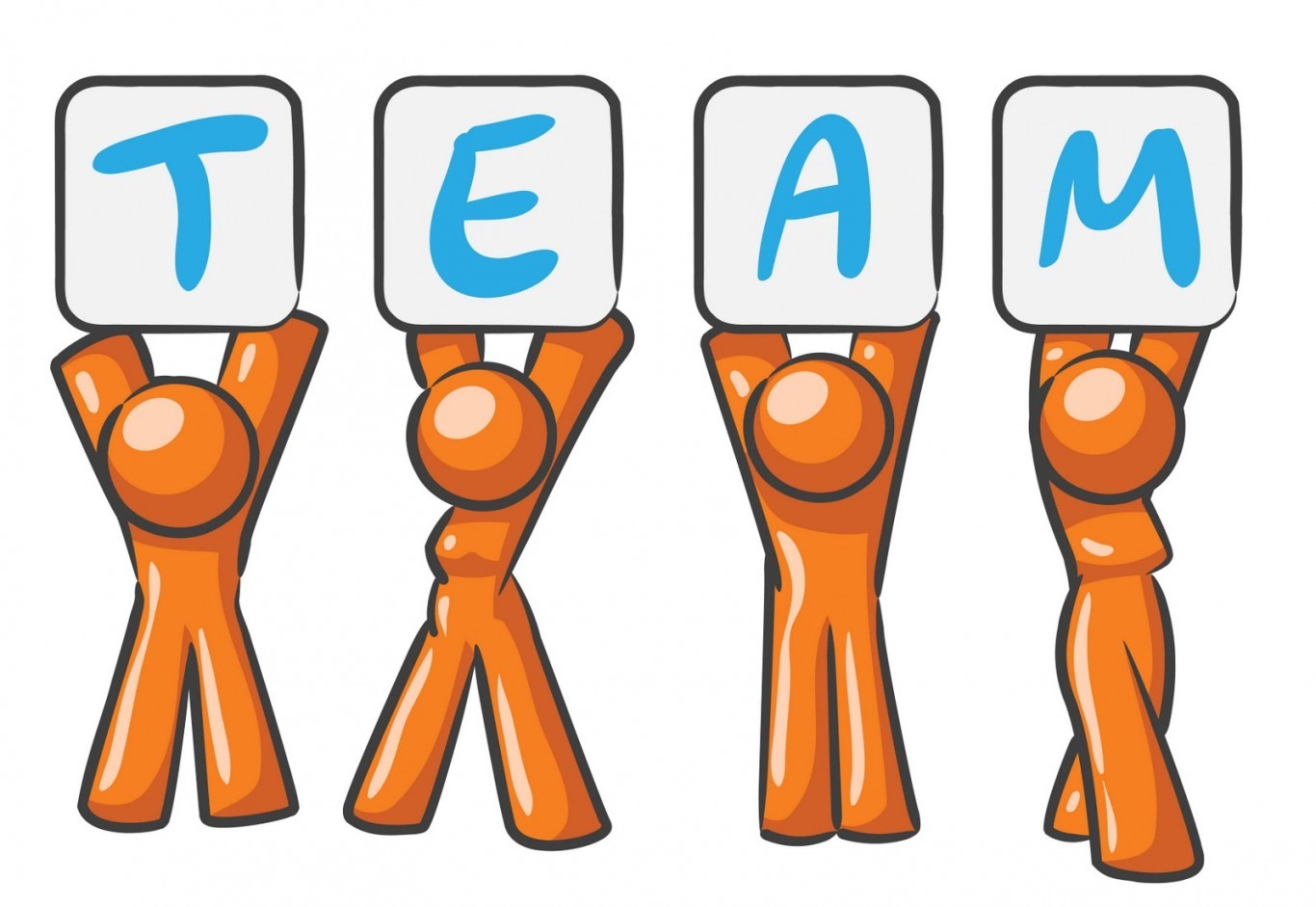 THẢO LUẬN NHÓM:
Hãy so sánh lời dẫn trực tiếp và lời dẫn gián tiếp
* Cách chuyển lời dẫn trực tiếp thành lời dẫn gián tiếp:
             1. Bỏ dấu hai chấm .dấu ngoặc kép.
             2. Chuyển chủ ngữ ở lời dẫn trực tiếp theo ngôi thích hợp.           
* Ví dụ :
- Bấy giờ bà mẹ mới vui lòng nói  : “Chỗ này là chỗ con ta ở được đây.”
=> Bấy giờ bà mẹ mới vui lòng nói rằng đây là chỗ con bà ở được
Hơn 200
LUYỆN TẬP
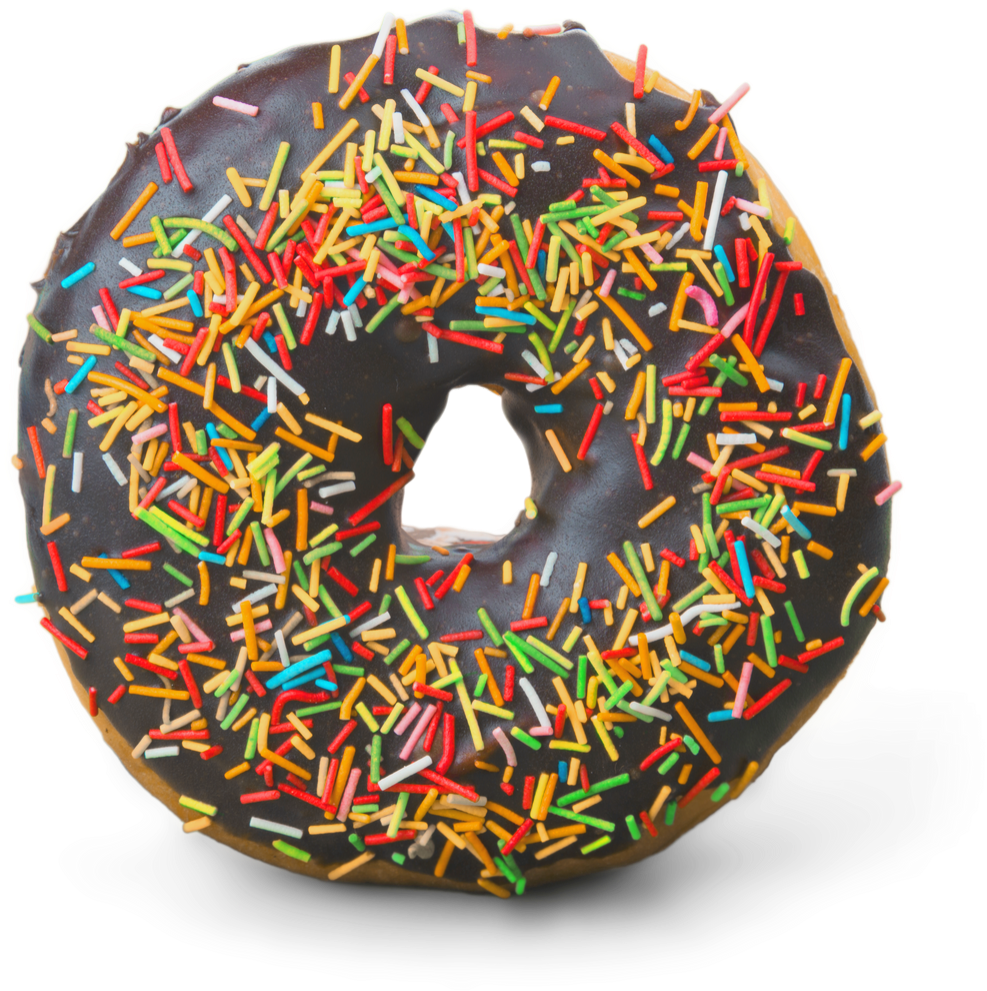 Bài 1: Tìm lời dẫn trong những đoạn trích sau (trích từ truyện ngắn Lão Hạc của Nam Cao). Cho biết đó là lời nói hay ý nghĩ được dẫn, là lời dẫn trực tiếp hay lời dẫn gián tiếp.a. Nó cứ làm in như nó trách tôi; nó kêu ư ử, nhìn tôi, như muốn bảo rằng: "A! Lão già tệ lắm! Tôi ăn ở với Lão như thế mà lão đối xử với tôi như thế này à?".


b. Sau khi thằng con đi, lão tự bảo rằng : "Cái vườn là của con ta. Hồi còn mồ ma mẹ nó, mẹ nó cố thắt lưng buộc bụng, dè sẻn mãi, mới để ra được năm mươi đồng bạc tậu. Hồi ấy, mọi thức còn rẻ cả...”
 Lời dẫn trực tiếp là phần trong ngoặc kép ( "A! Lão già... thế này ù?") - dẫn lời (qua ý nghĩ của nhân vật gán cho con chó).
 Lời dẫn trực tiếp là phần trong ngoặc kép ("Cái vườn... còn rẻ cả...") - dẫn ý.
Bài 2: Làm việc theo nhóm
Viết một đoạn văn nghị luận có nội dung liên quan đến một trong ba ý kiến dưới đây. Trích dẫn ý kiến đó theo hai cách: dẫn trực tiếp và dẫn gián tiếp.Nhóm 1: a. Chúng ta phải ghi nhớ công lao của các vị anh hùng dân tộc, vì các vị ấy là tiêu biểu của một dân tộc anh hùng.Nhóm 2: b. Giản dị trong đời sống trong tác phong, trong quan hệ với mọi người, trong tác phong,  Hồ Chí Minh cũng rất giản dị trong lời nói và bài viết, vì muốn cho quần chúng nhân dân hiểu được, nhớ được, làm được.Nhóm 3: c. Người Việt Nam ngày nay có lí do đầy đủ và vững chắc để tự hào với tiếng nói của mình.
Mẫu:
 Lời dẫn trực tiếp: Trong báo cáo chính trị tại Đại hội Đại biểu lần II của Đảng. Chủ tịch Hồ Chí Minh nêu rõ: "Chúng ta phải ghi nhớ công lao của các vị anh hùng dân tộc, vì các vị ấy là biểu tượng của một dân tộc anh hùng".
 Lời dẫn gián tiếp: Trong báo cáo chính trị tại Đại hội Đại biểu lần thứ II của Đảng. Chủ tịch Hồ Chí Minh cho rằng chúng ta phải ghi nhớ công lao của các vị anh hùng dân tộc, vì các vị ấy tiêu biểu của một dân tộc anh hùng.
VẬN DỤNG
Hơn 200
Hãy viết đoạn văn ngắn trình bày cảm nhận của em về nhân vật Vũ Nương trong Chuyện người con gái Nam Xương. Trong đoạn văn có sử dụng lời dẫn trực tiếp hoặc lời dẫn gián tiếp. Gạch chân và chú thích rõ.
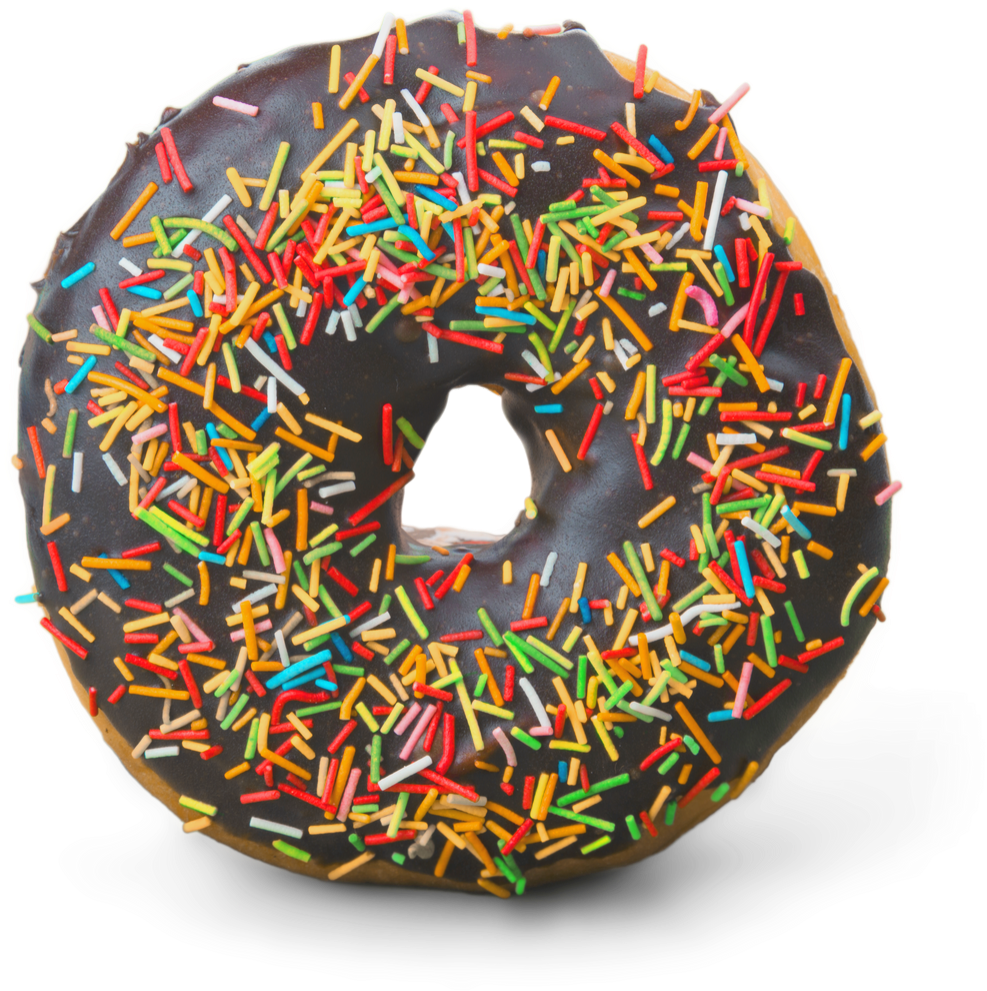 HƯỚNG DẪN VỀ NHÀ
Hướng dẫn chuẩn bị cho bài sau
Hướng dẫn học ở nhà
Học thuộc ghi nhớ.
Hoàn chỉnh các bài tập
Đọc, trả lời câu hỏi bài:
 Luyện tập tóm tắt văn bản tự sự
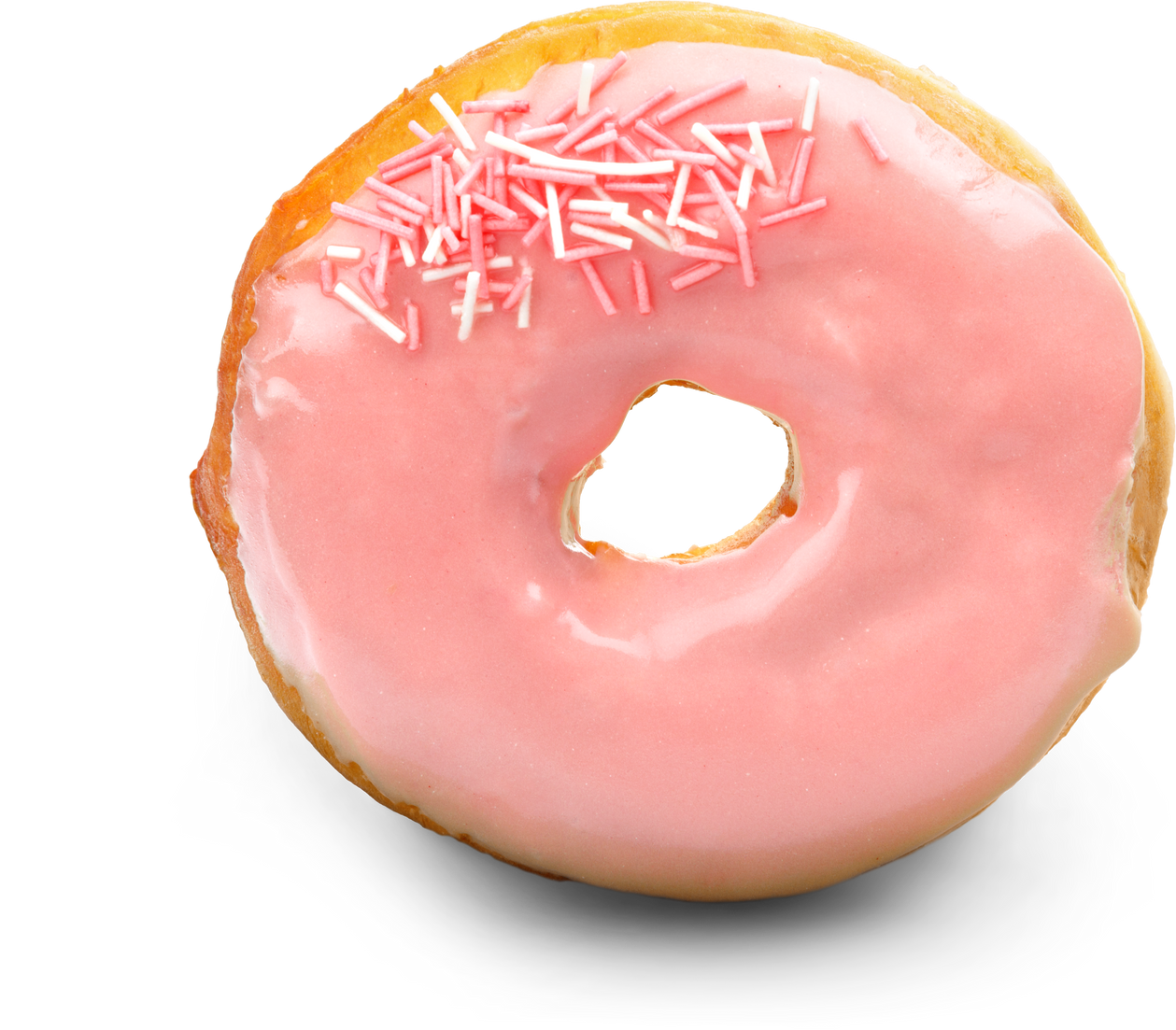 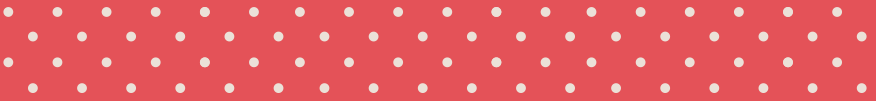 Tạm biệt và hẹn gặp lại các em trong tiết học sau!